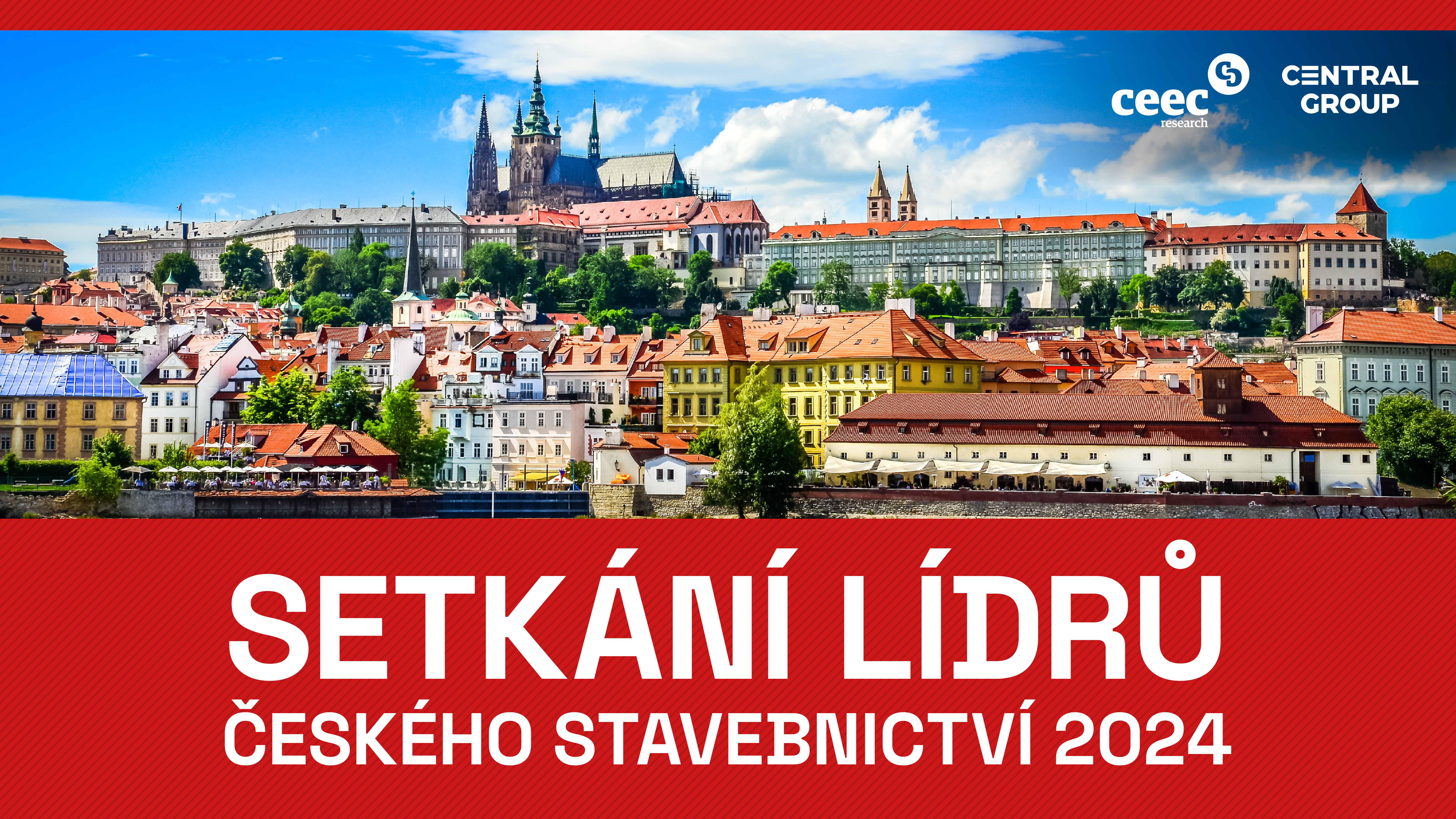 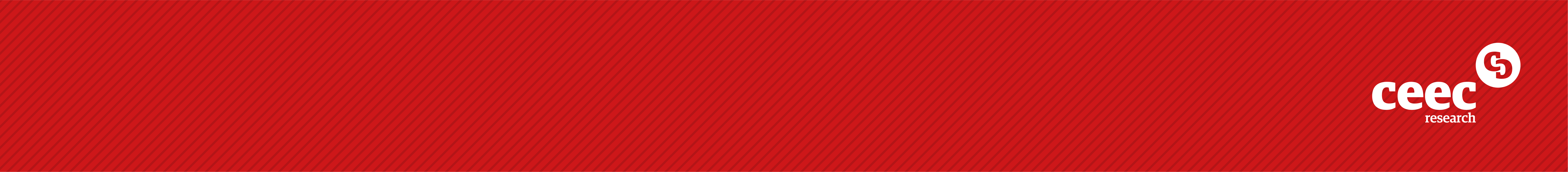 Vývoj trhu stavebních prací
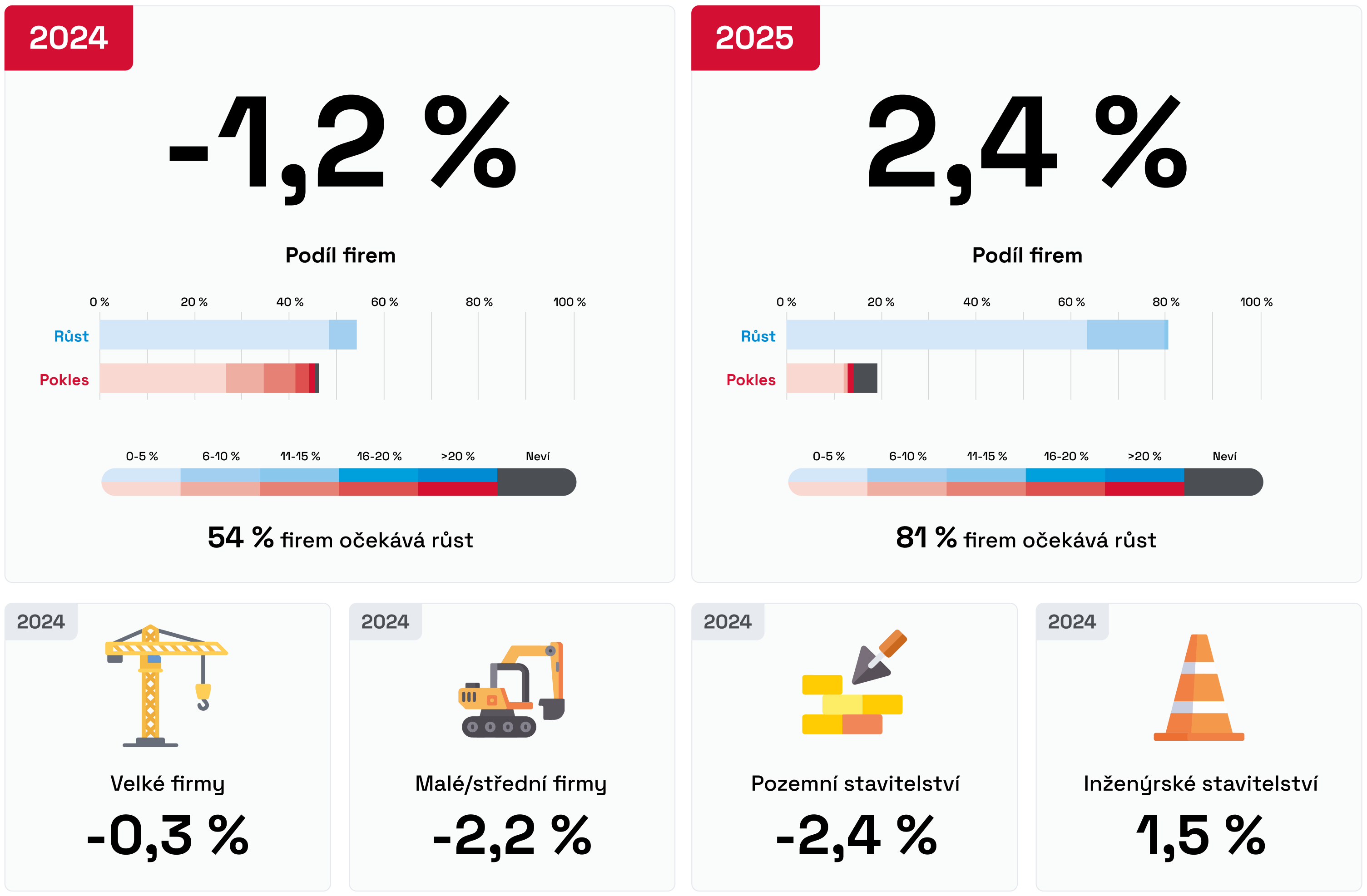 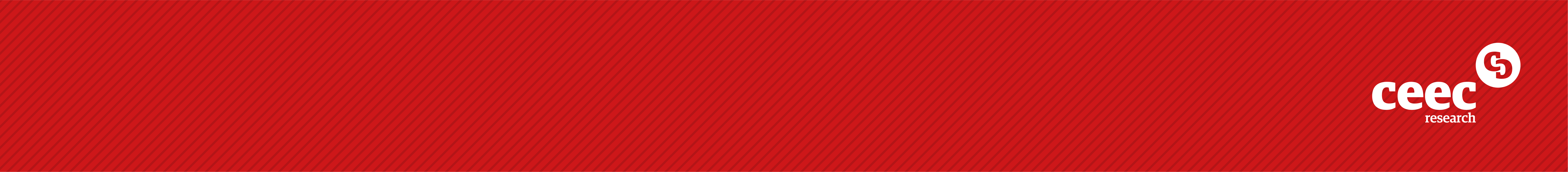 Kapacity stavebních společností
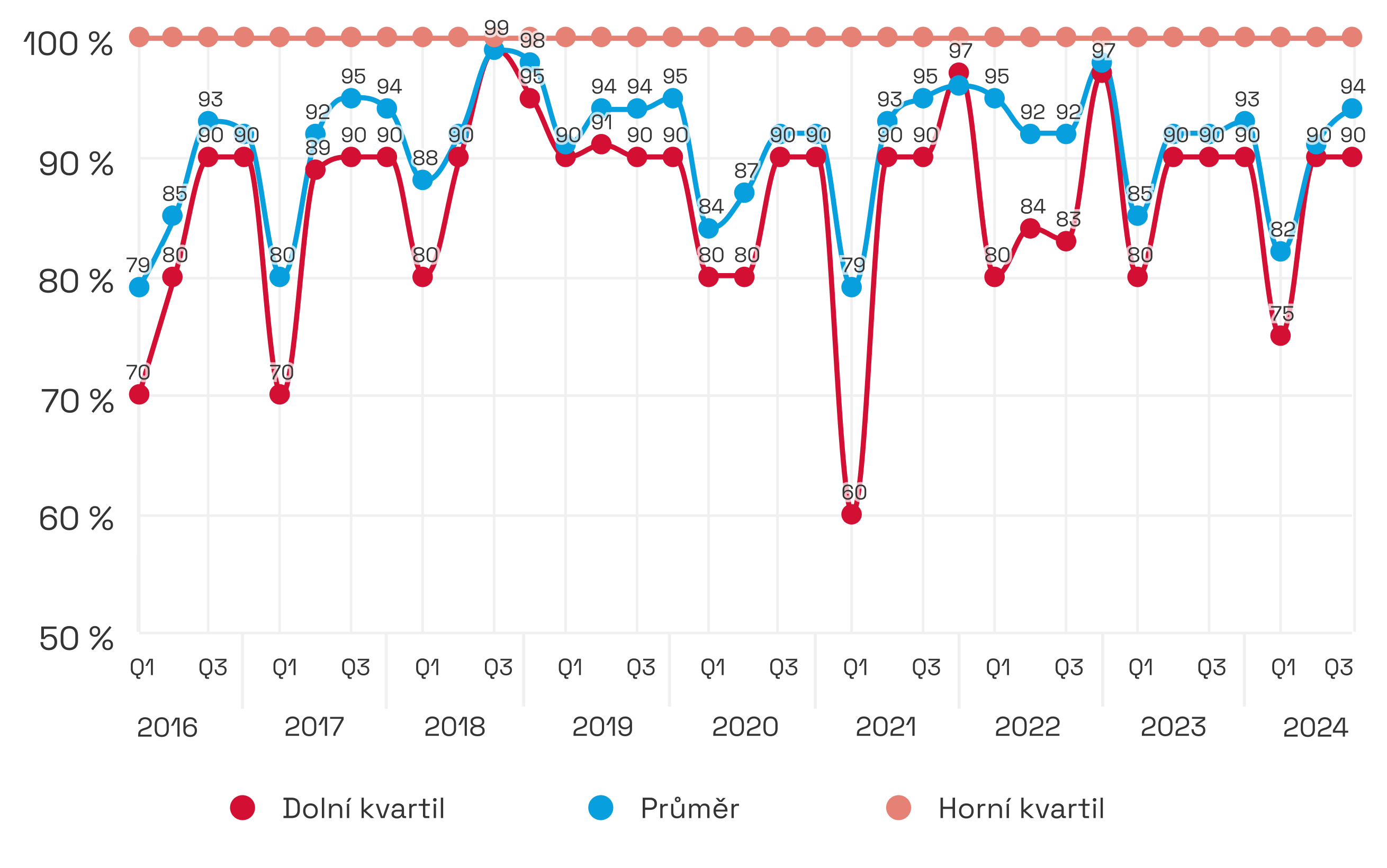 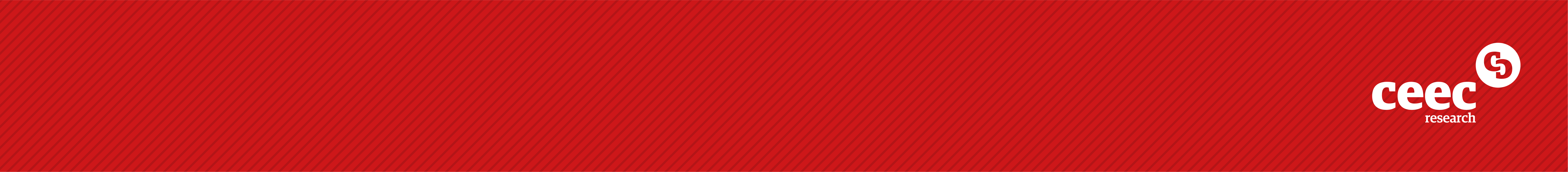 Máte zkušenosti s realizací stavby, která byla pro Vaši společnost ztrátová v důsledku vzniku nepředvídatelných nákladů v průběhu výstavby?
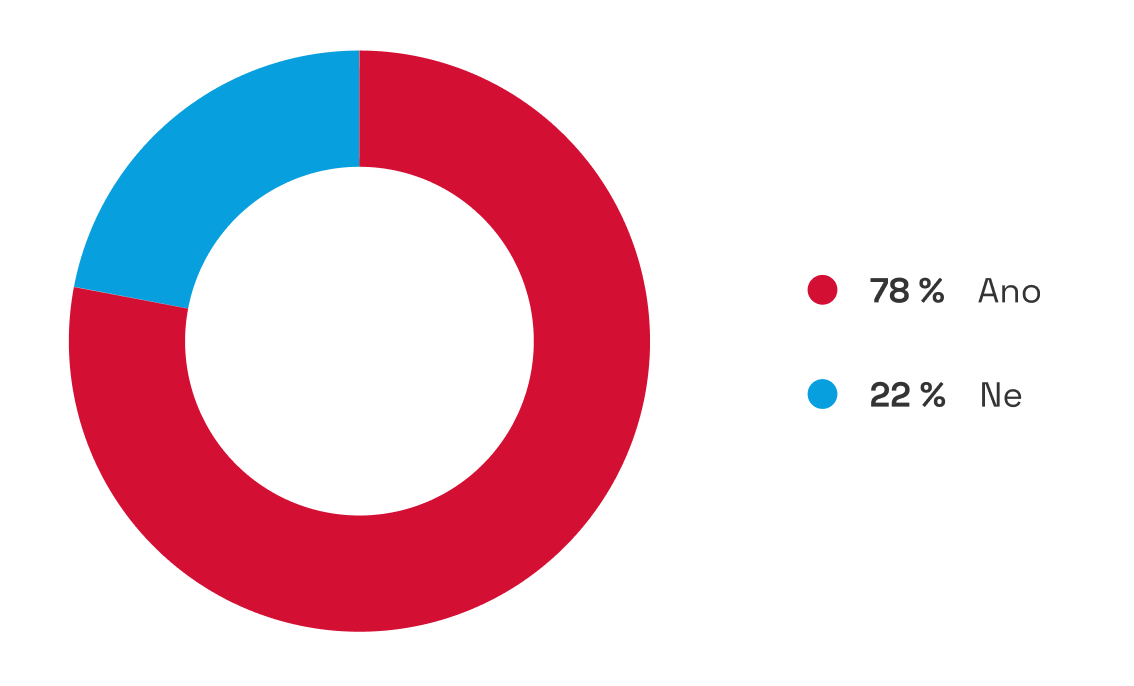 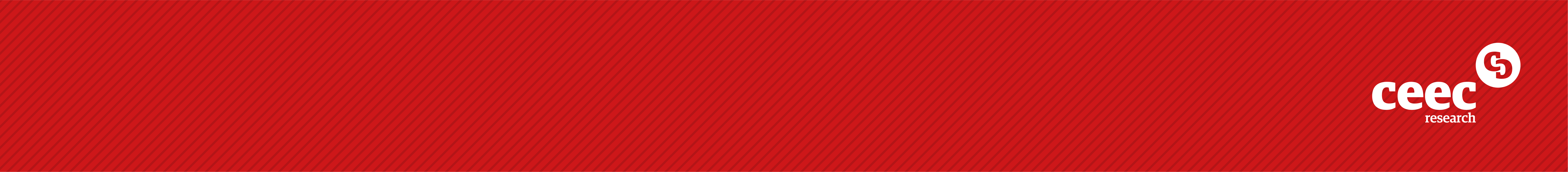 Jaké legislativní změny by podle Vás mohly pomoci minimalizovat riziko vzniku vícenákladů, a tedy následné finanční ztráty?
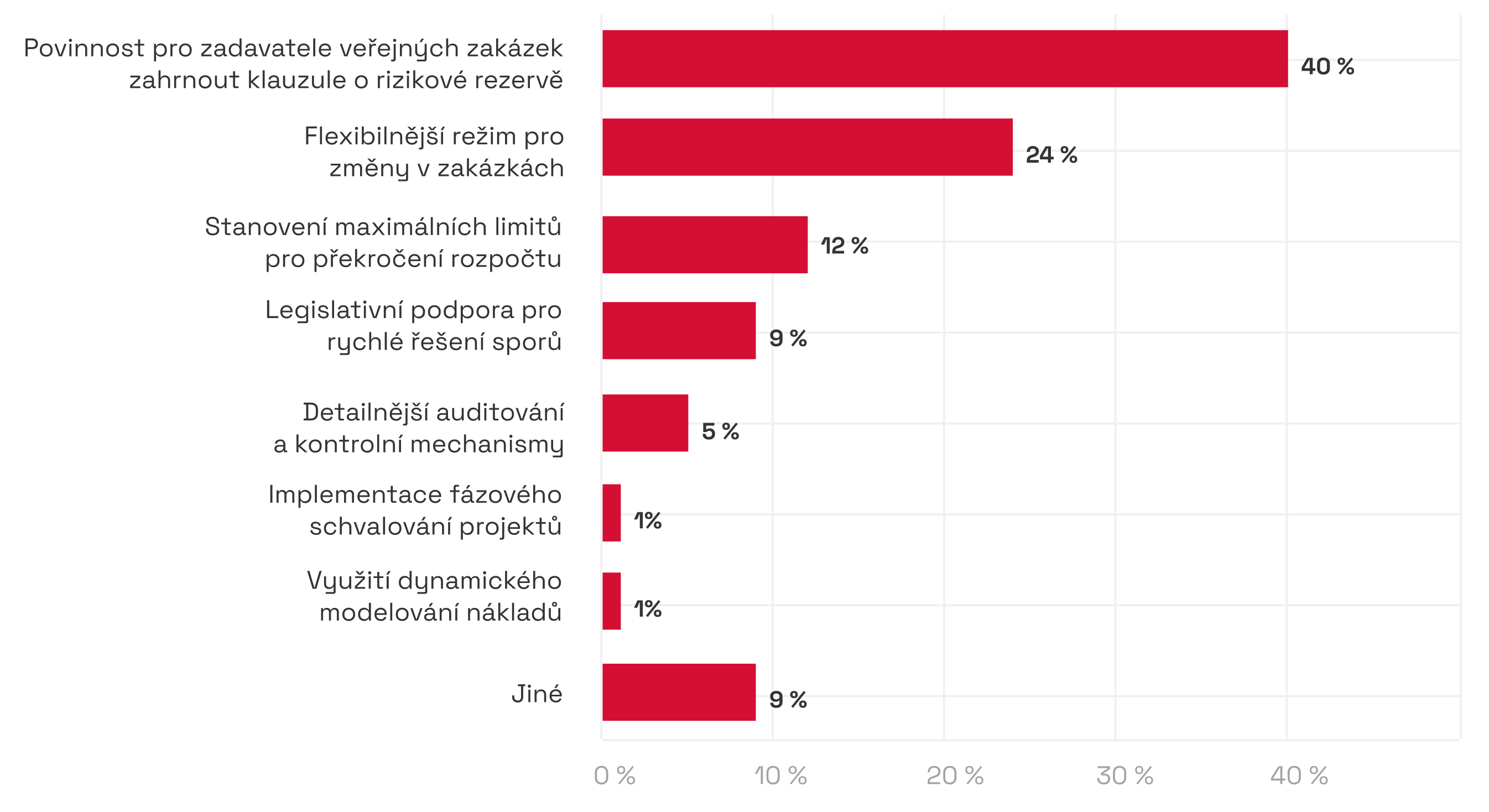 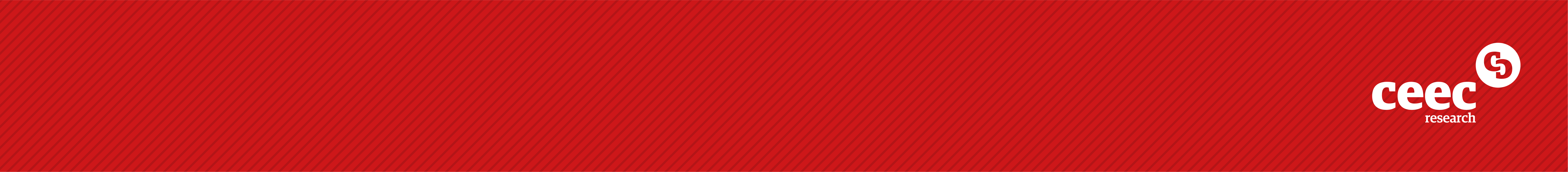 Jakou konkurenční výhodou disponují podle Vašehonázoru zahraniční firmy působící v českém stavebnictví?
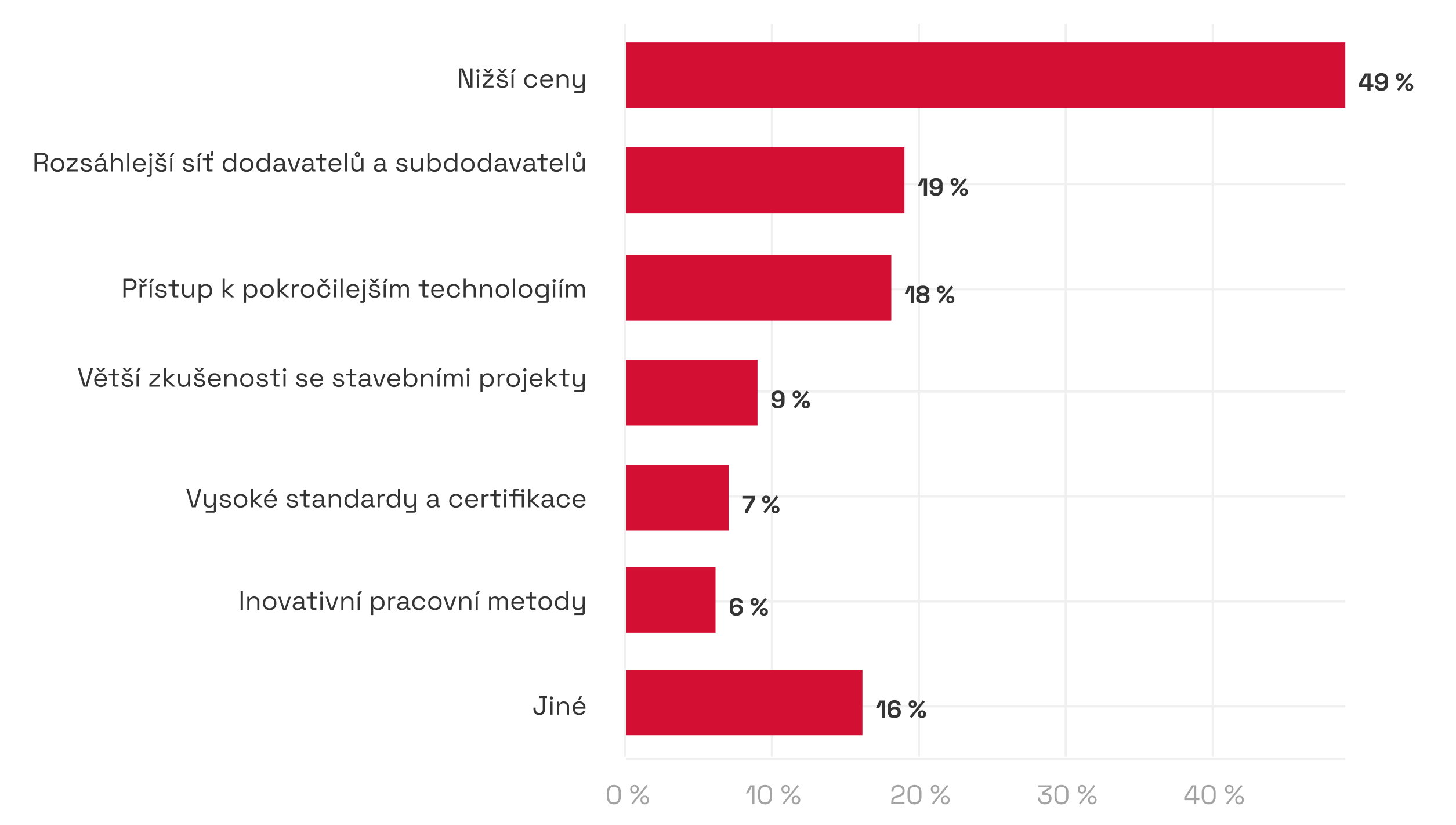 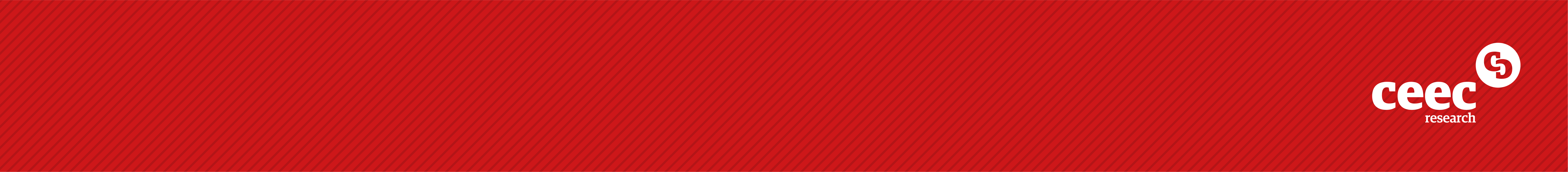 Jaké strategie Vaše firma implementuje, aby čelila rostoucí konkurenci ze zahraničí?
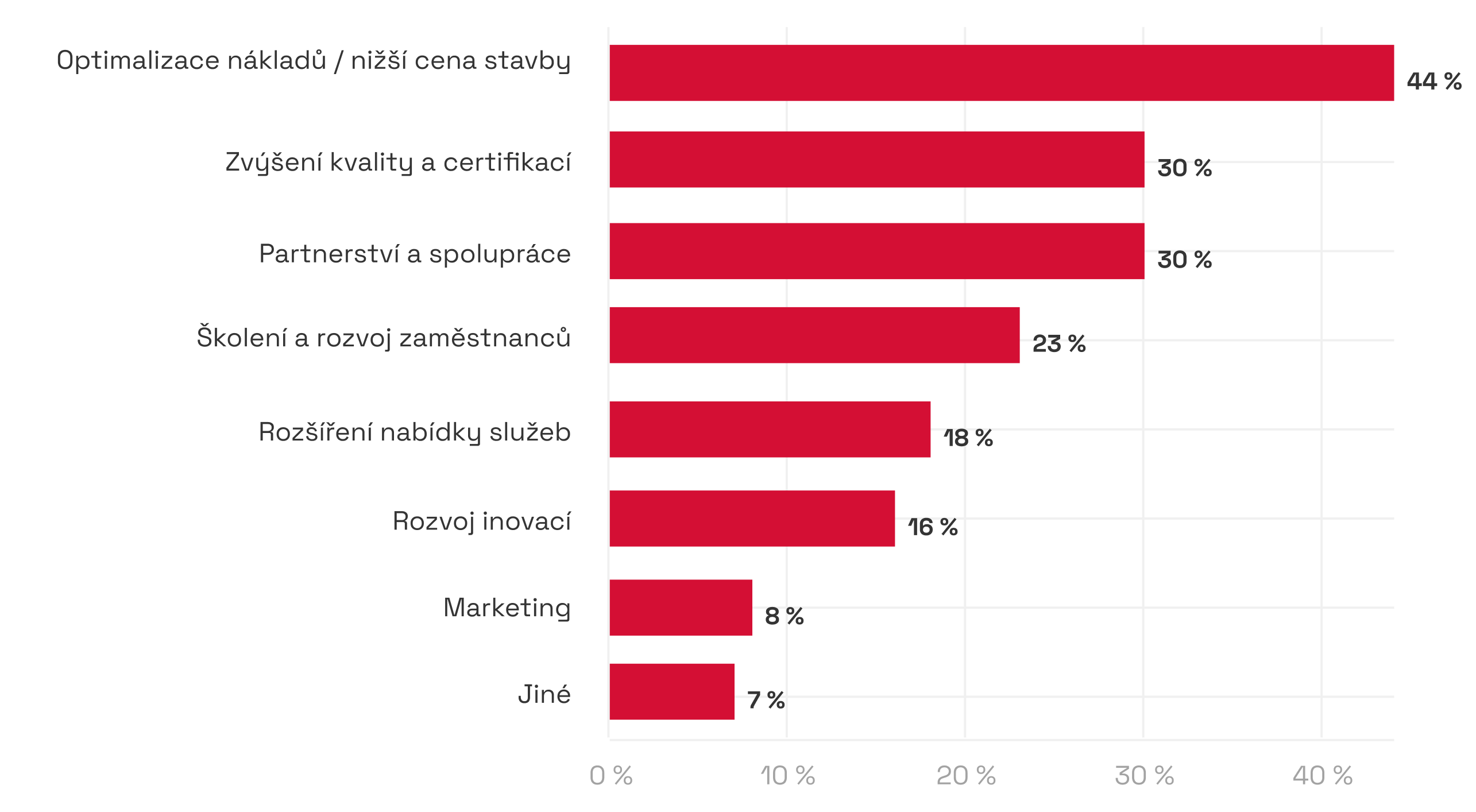 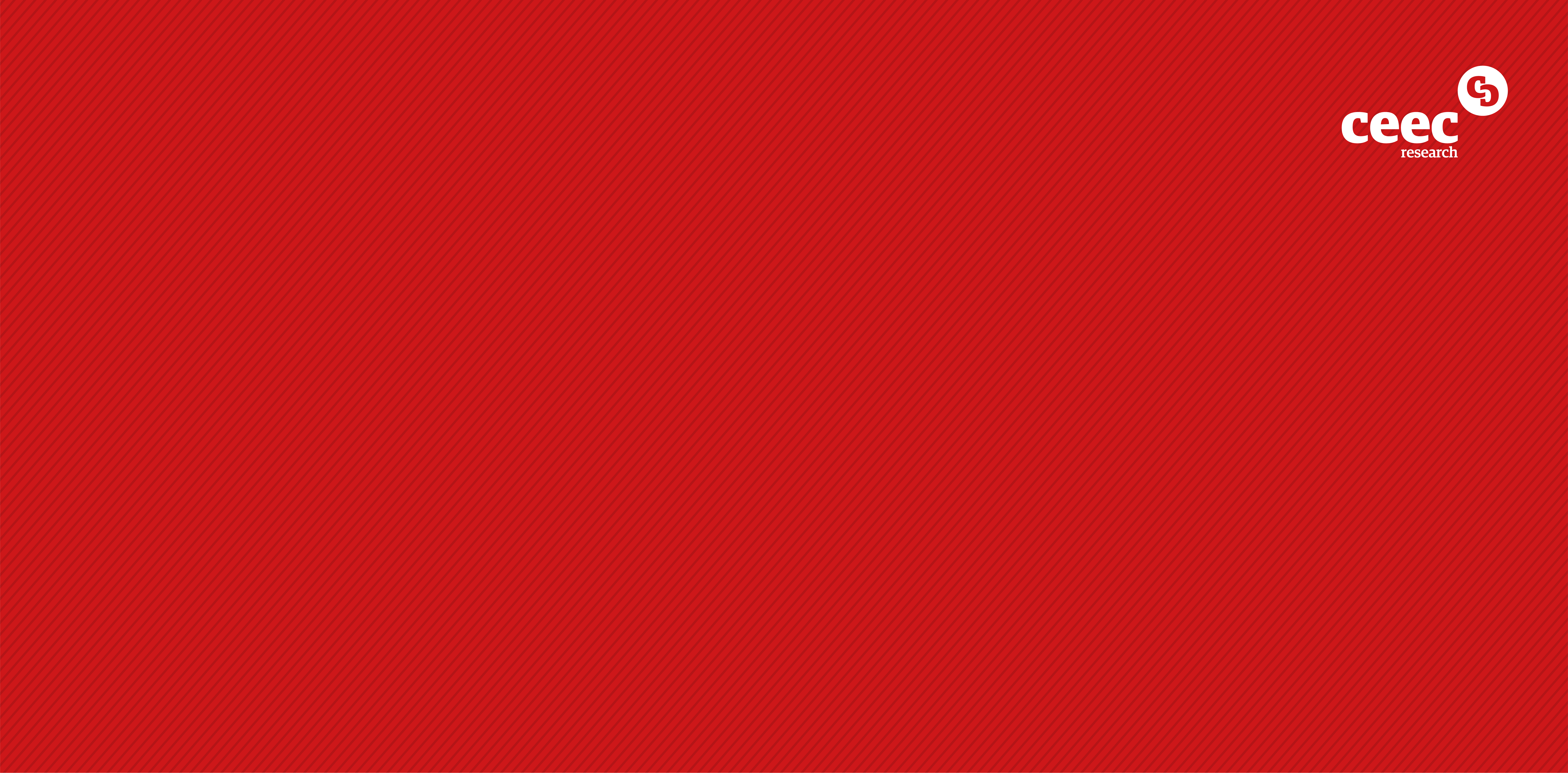 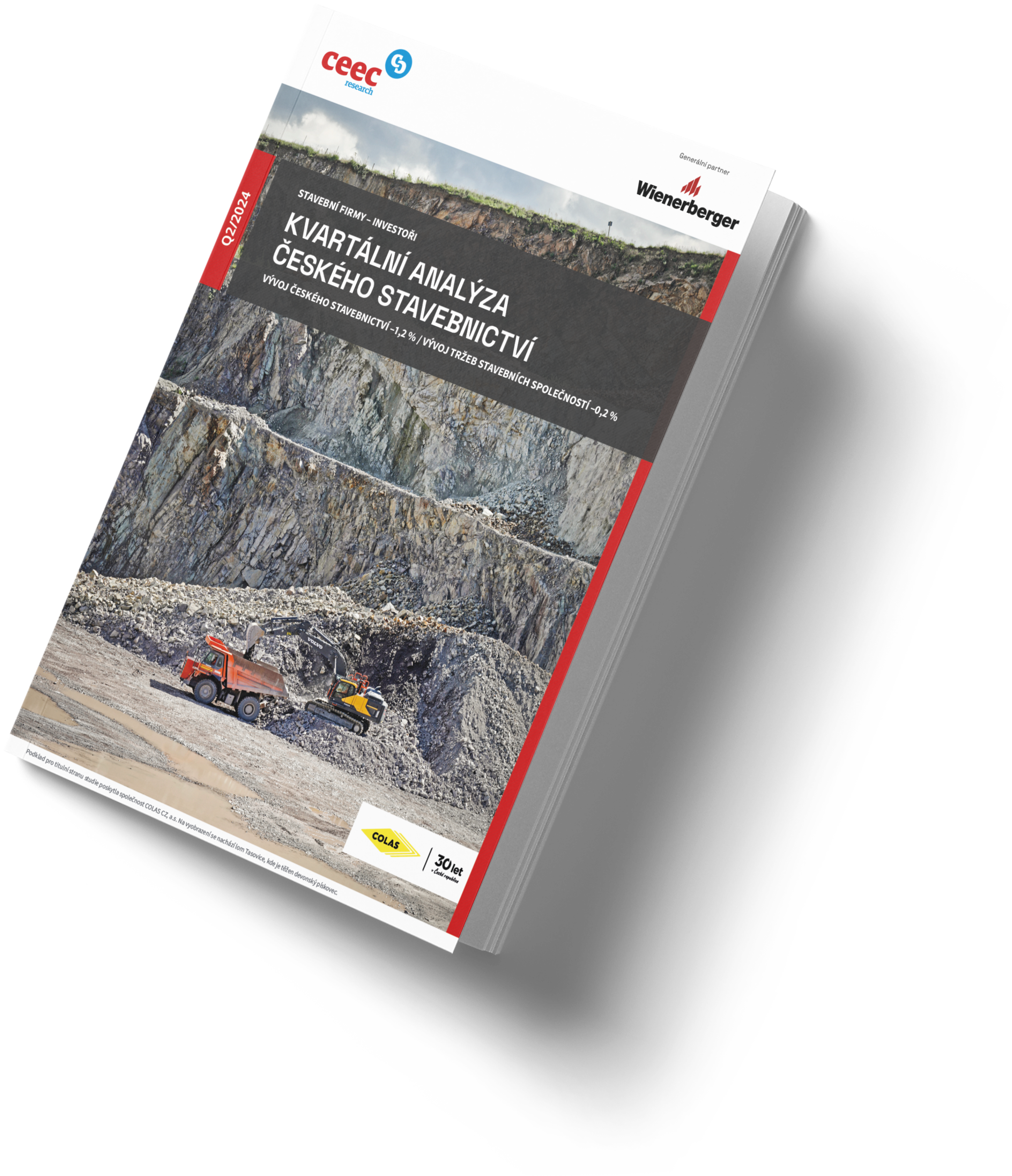 Děkuji za pozornost!
Více se dočtete ve Kvartální analýze 
českého stavebnictví Q2/2024